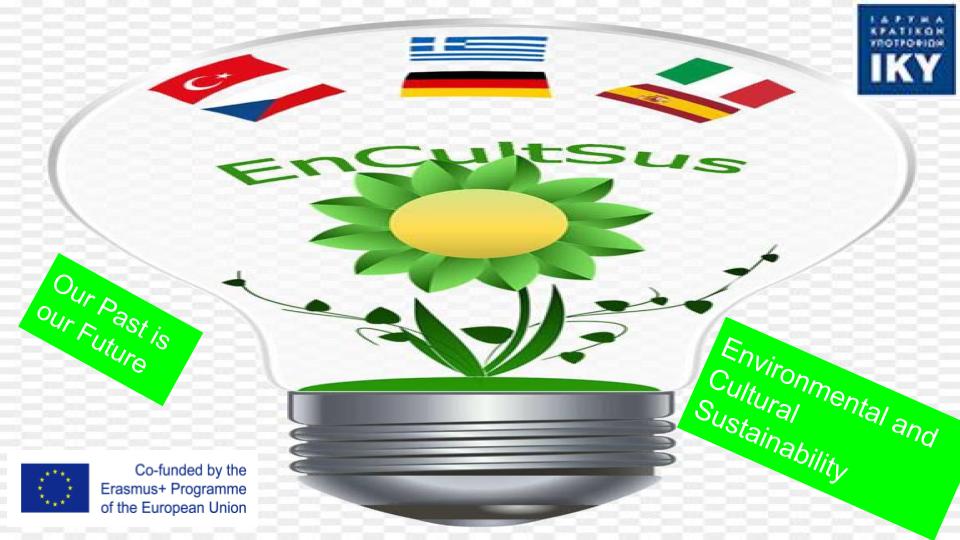 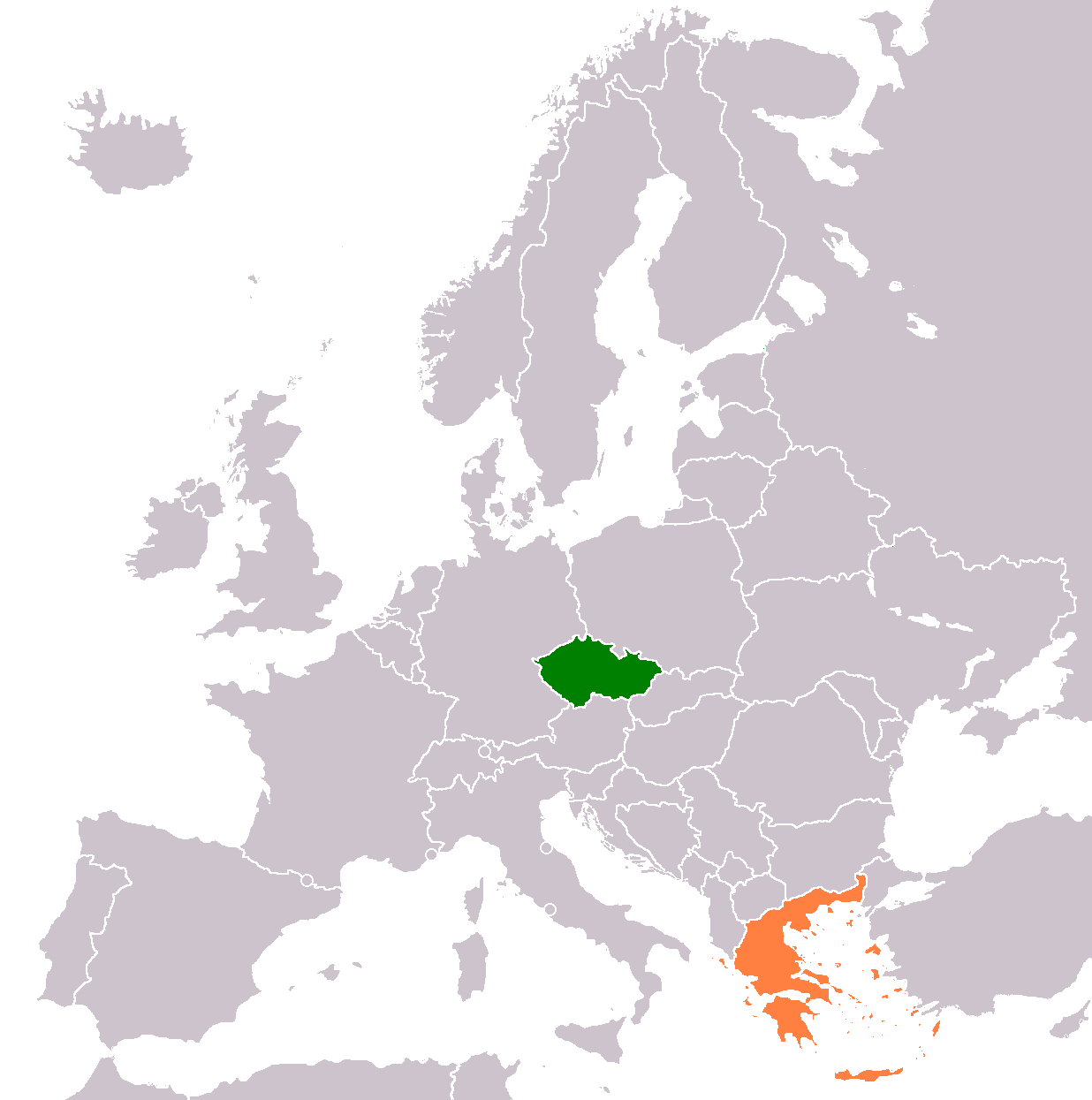 Greek            migration
To the Czech           Republic
when?  In 1948 and 1949
why? because of the Greek Civil War communists had to flee
how many? nearly 100,000 Greek citizens 
where? to the Eastern Bloc countries in Eastern Europe,
 such as Poland,
 Hungary, 
Romania,
 Eastern Germany and Czechoslovakia where the first refugees arrived and began to seek shelter at the end of summer in 1949.
Migration during the Greek Civil War
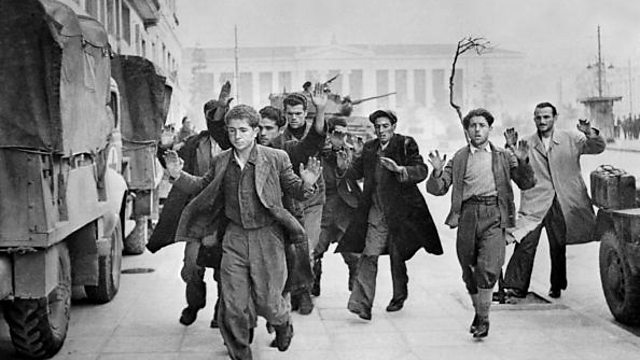 After their arrival, 
refugees were placed 
in temporary sanitary camps 
where they were provided with 
food, clothing and basic medical treatment;
 all children were placed in 
about 40 children’s homes.
A warm welcome
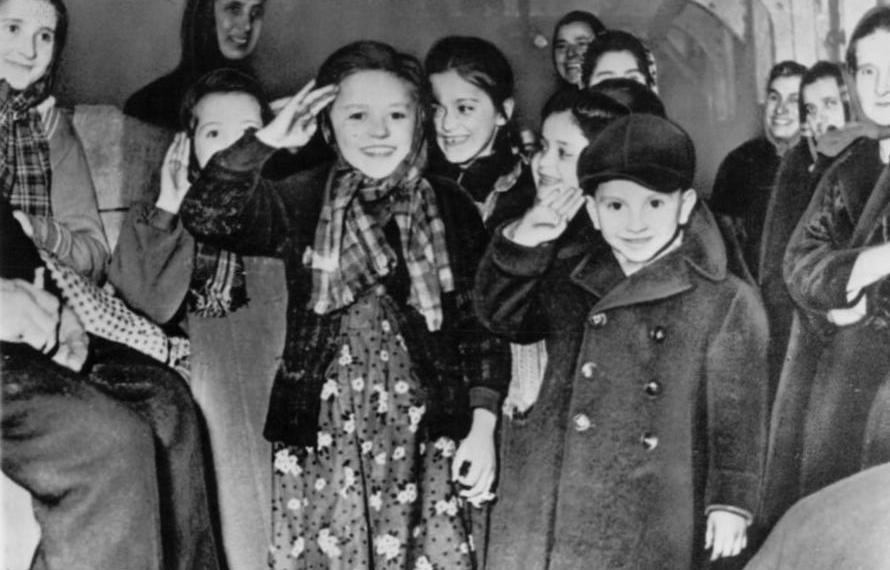 Next Generation
when? on 2008. 
how many? a minimum of 200.000 young educated people 
why? to find jobs
The reason of choosing the Czech Republic and Slovakia is the foreign companies - mostly IT companies - that reside in those countries and many more foreign or local companies that have many vacancies for IT people.
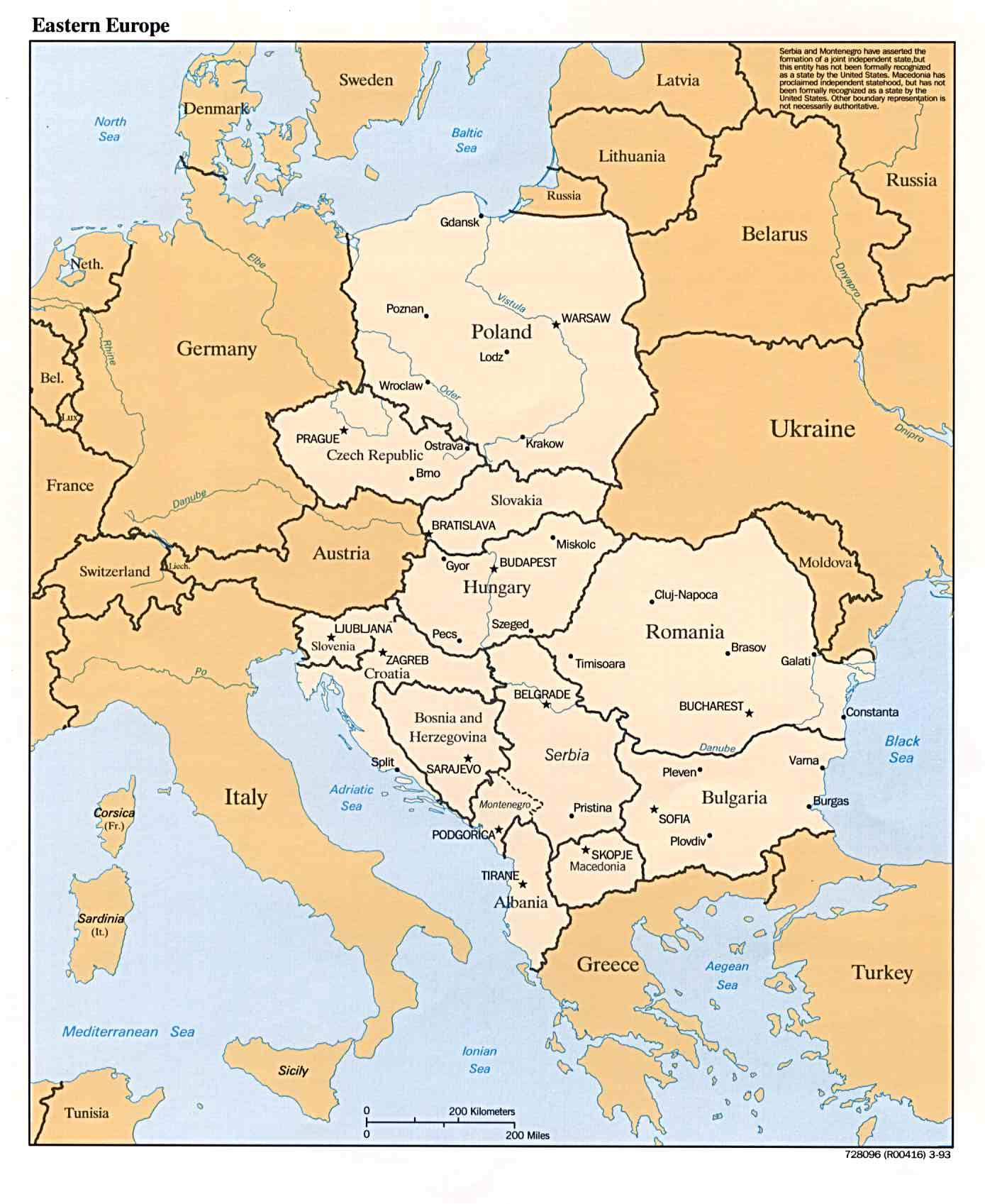